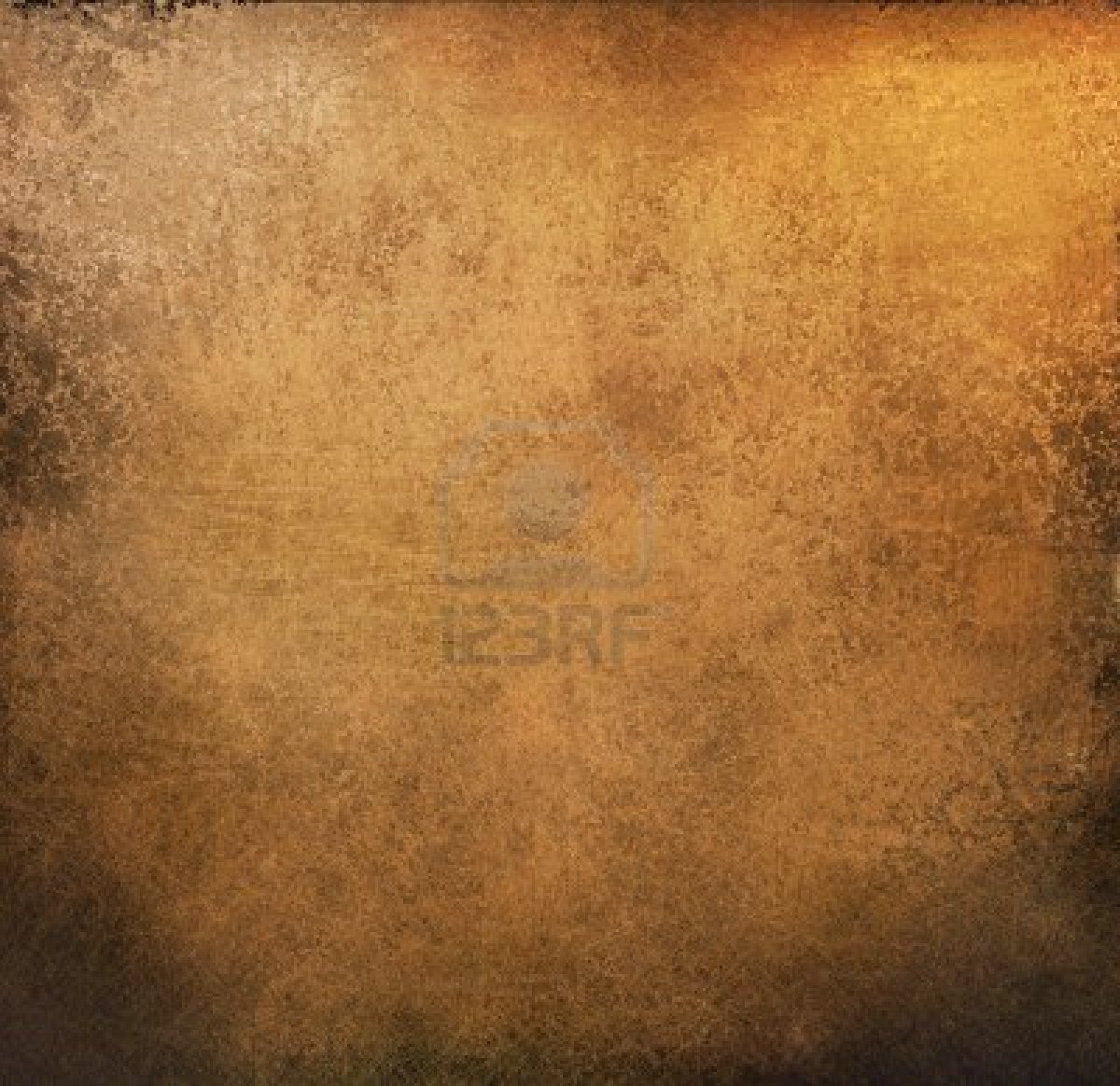 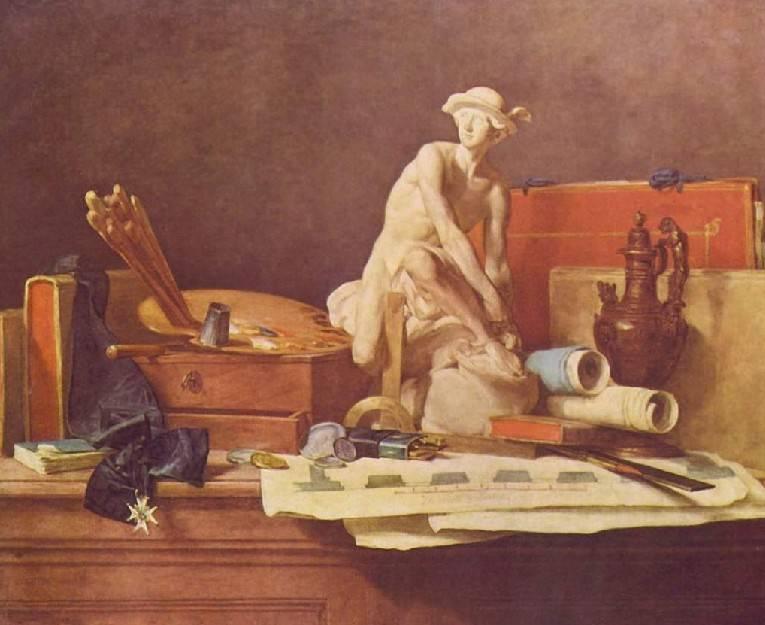 Эпоха Просвещения в Европе[кон. XVII – XVIII вв.]
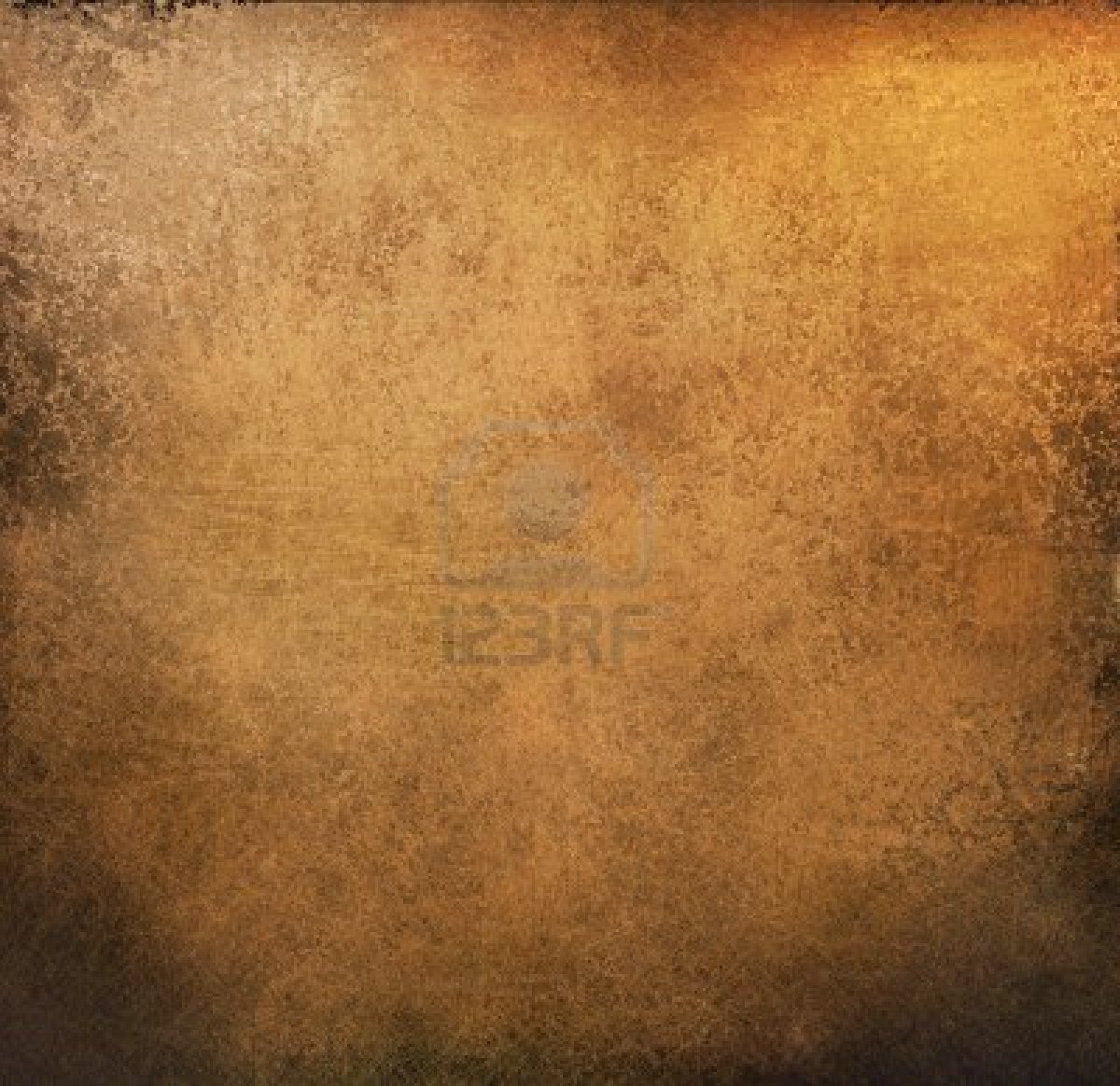 Политические предпосылки Просвещения
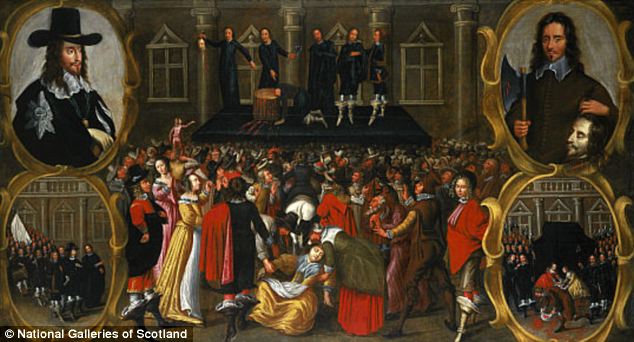 Английская революция XVII века
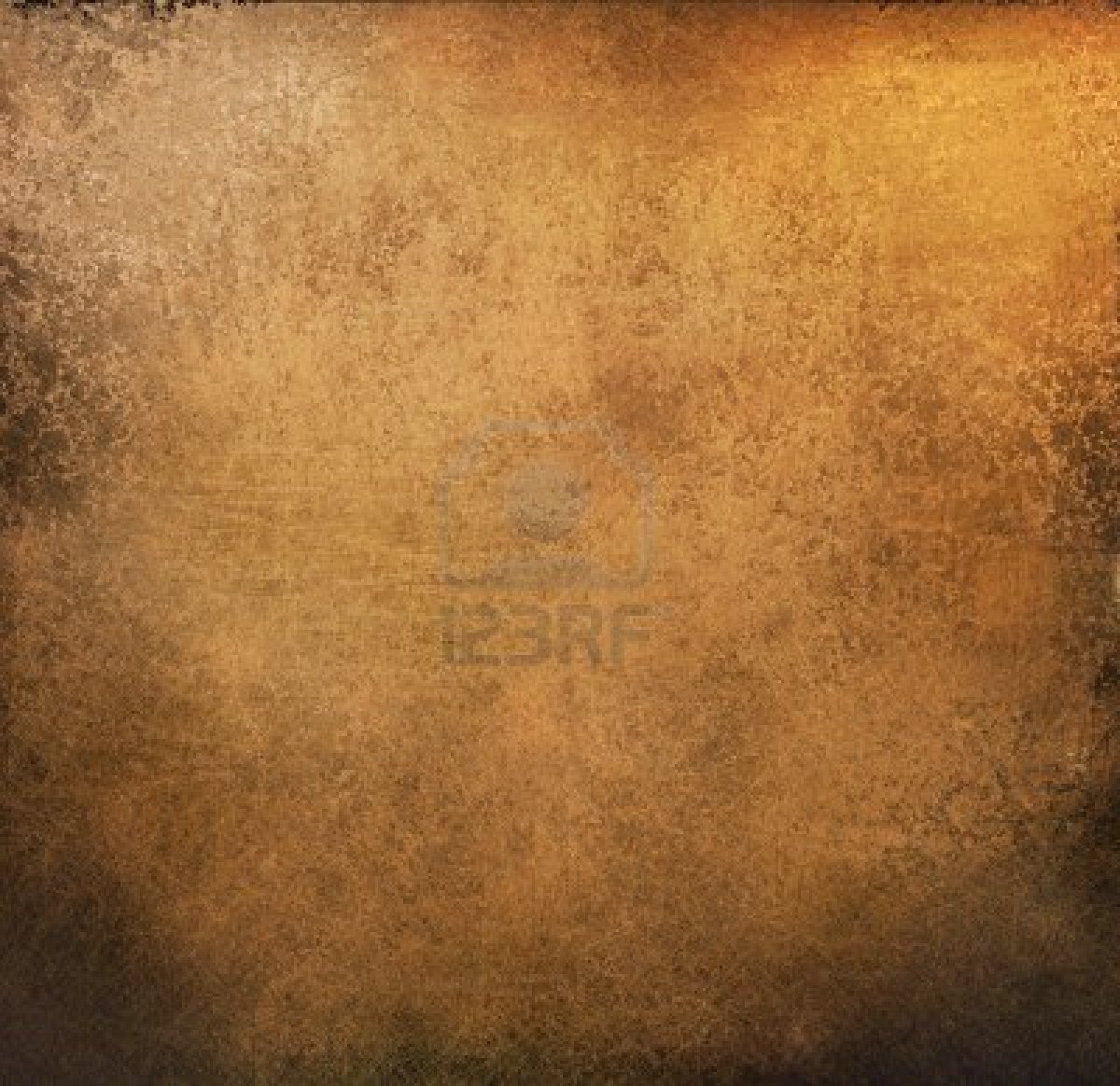 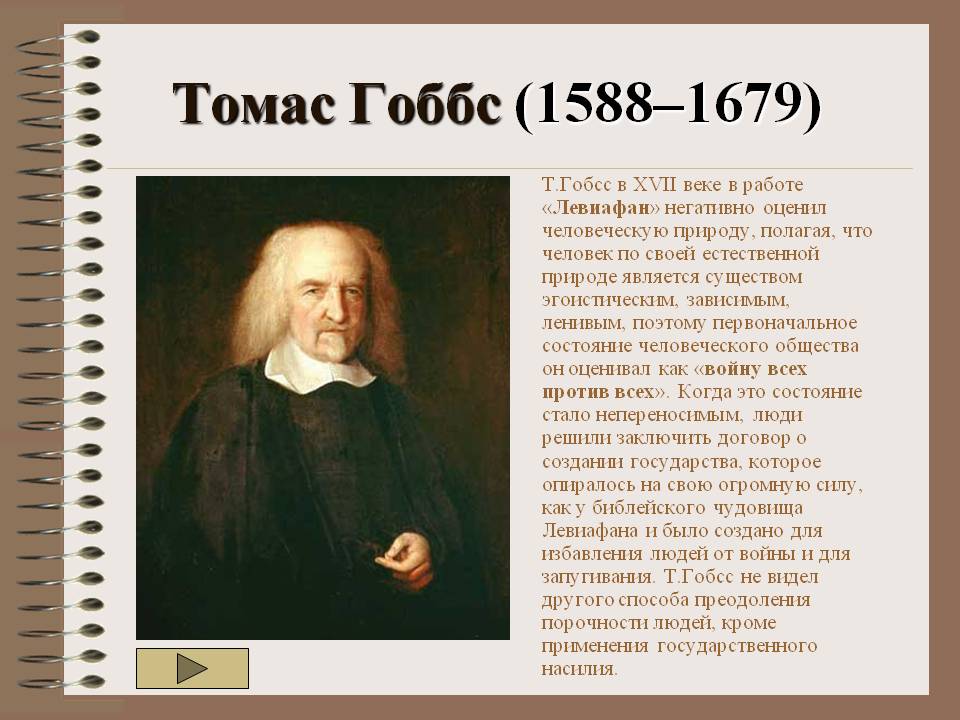 Научные предпосылки Просвещения
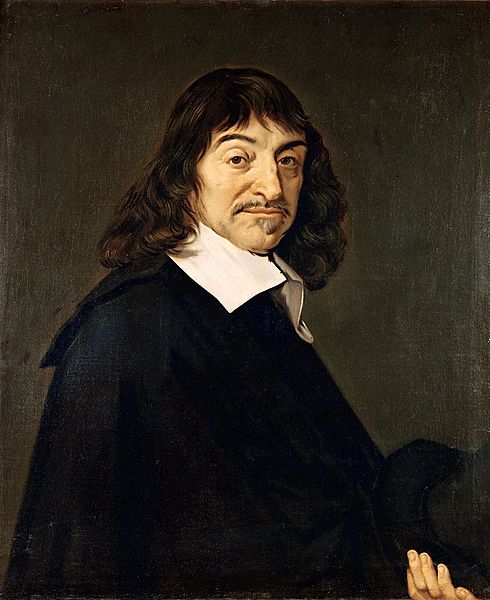 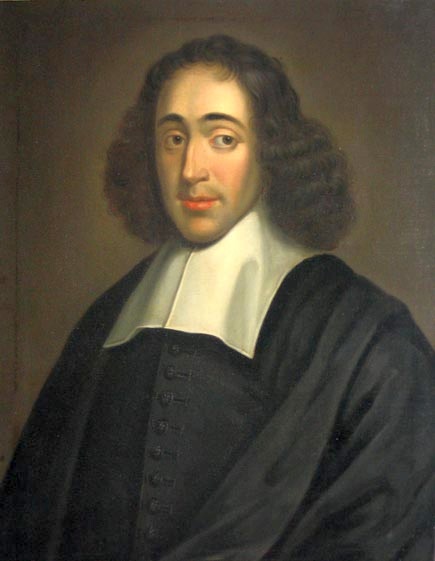 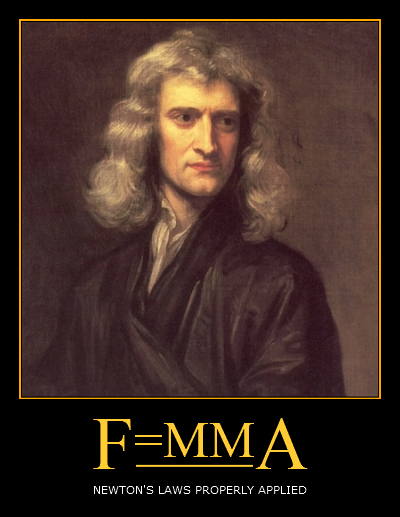 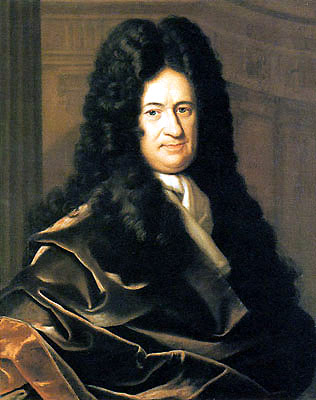 Т. Гоббс
[1588–1679]
Р. Декарт
[1596–1650]
Б. Спиноза
[1632–77]
Г. В. Лейбниц
[1646–1716]
И. Ньютон
[1642–1727]
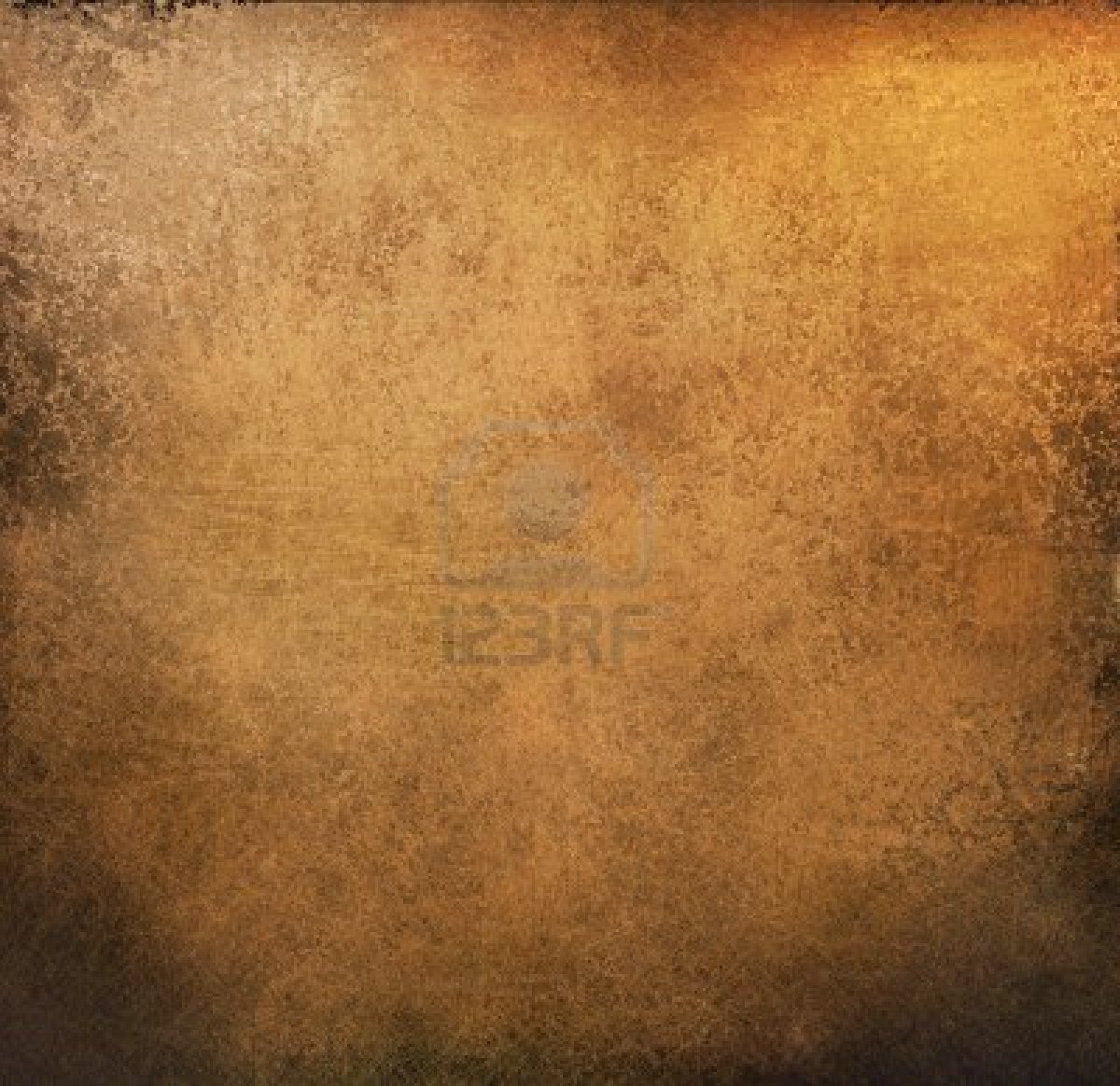 Таблица
«Основные идеи эпохи Просвещения»
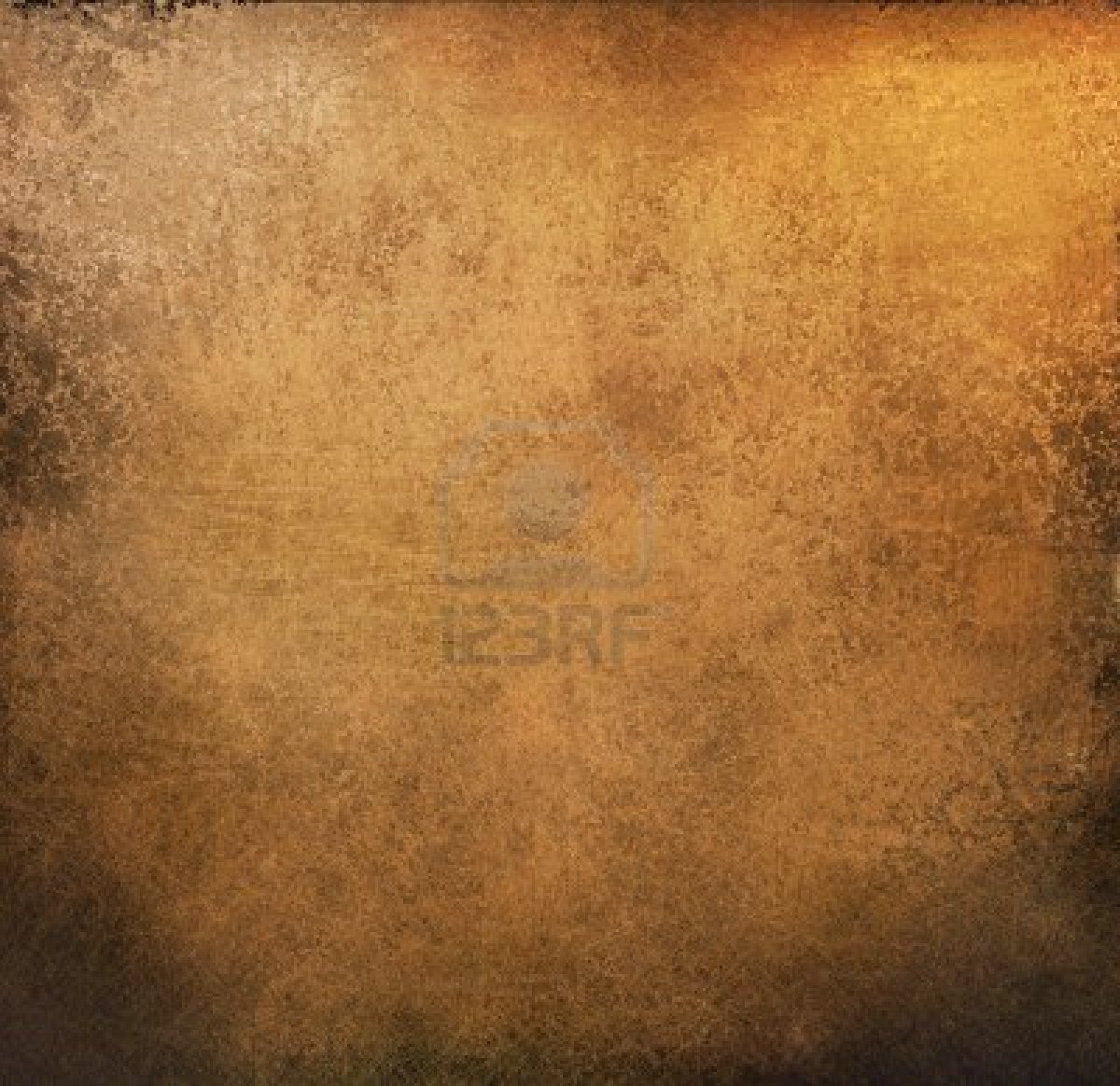 Философия Дж. Локка
теория естественных прав человека
теория              общественного договора
идея разделения властей
идея гражданского общества  и правового государства
идея демократической революции
Джон ЛОКК [1632–1704] – английский философ-просветитель
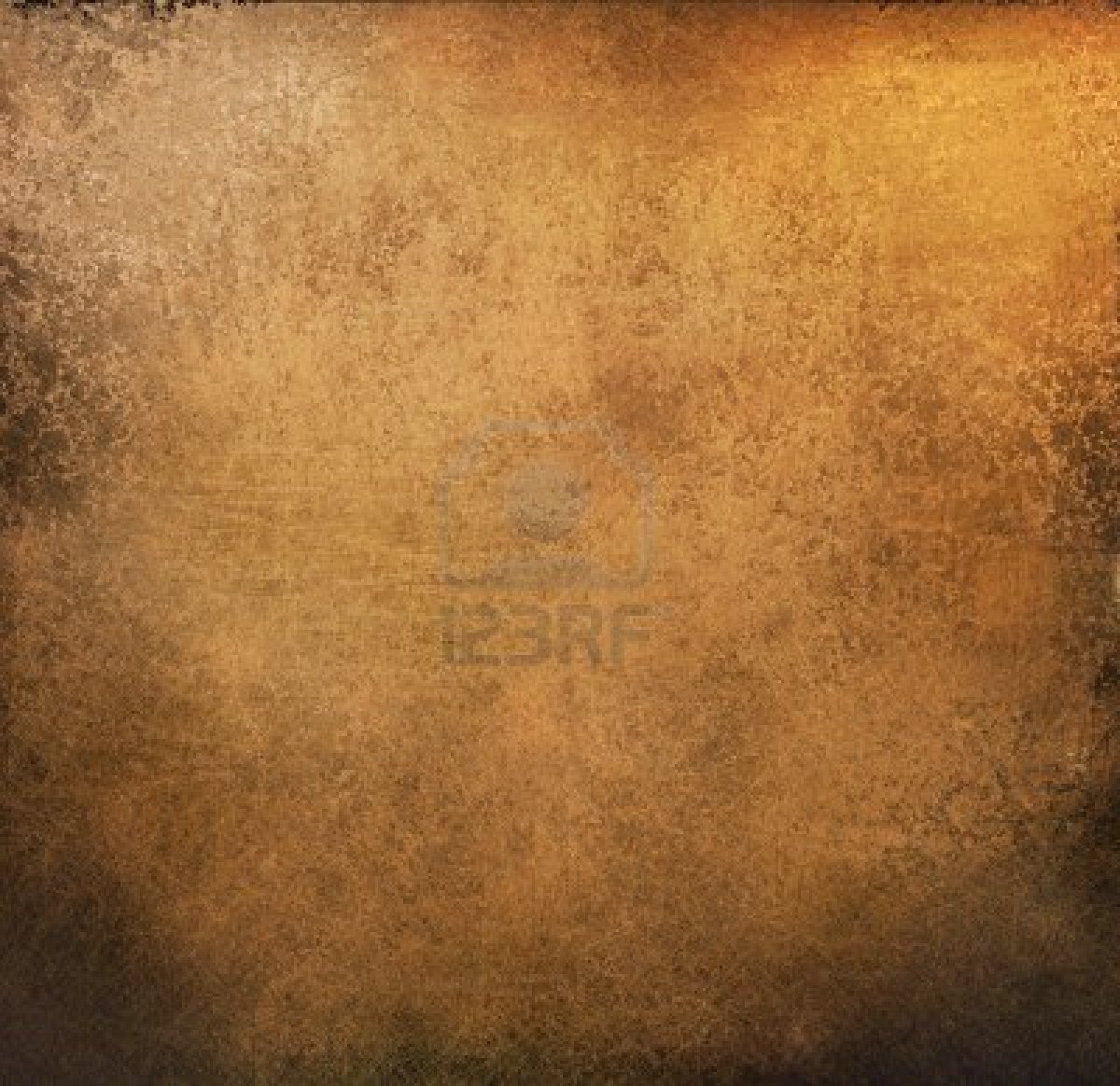 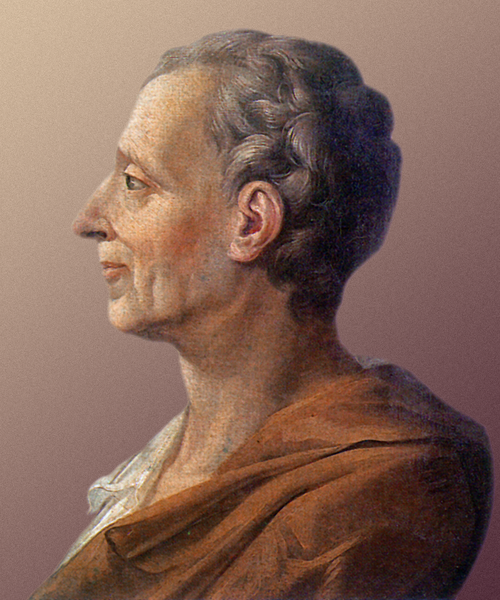 Современная теория      разделения властей
Государственная власть
исполнительная власть
судебная власть
законодательная власть
например, монарх и правительство
например, парламент
Шарль Луи де МОНТЕСКЬЁ[1689–1755] – французский философ-просветитель, автор современной теории разделения властей
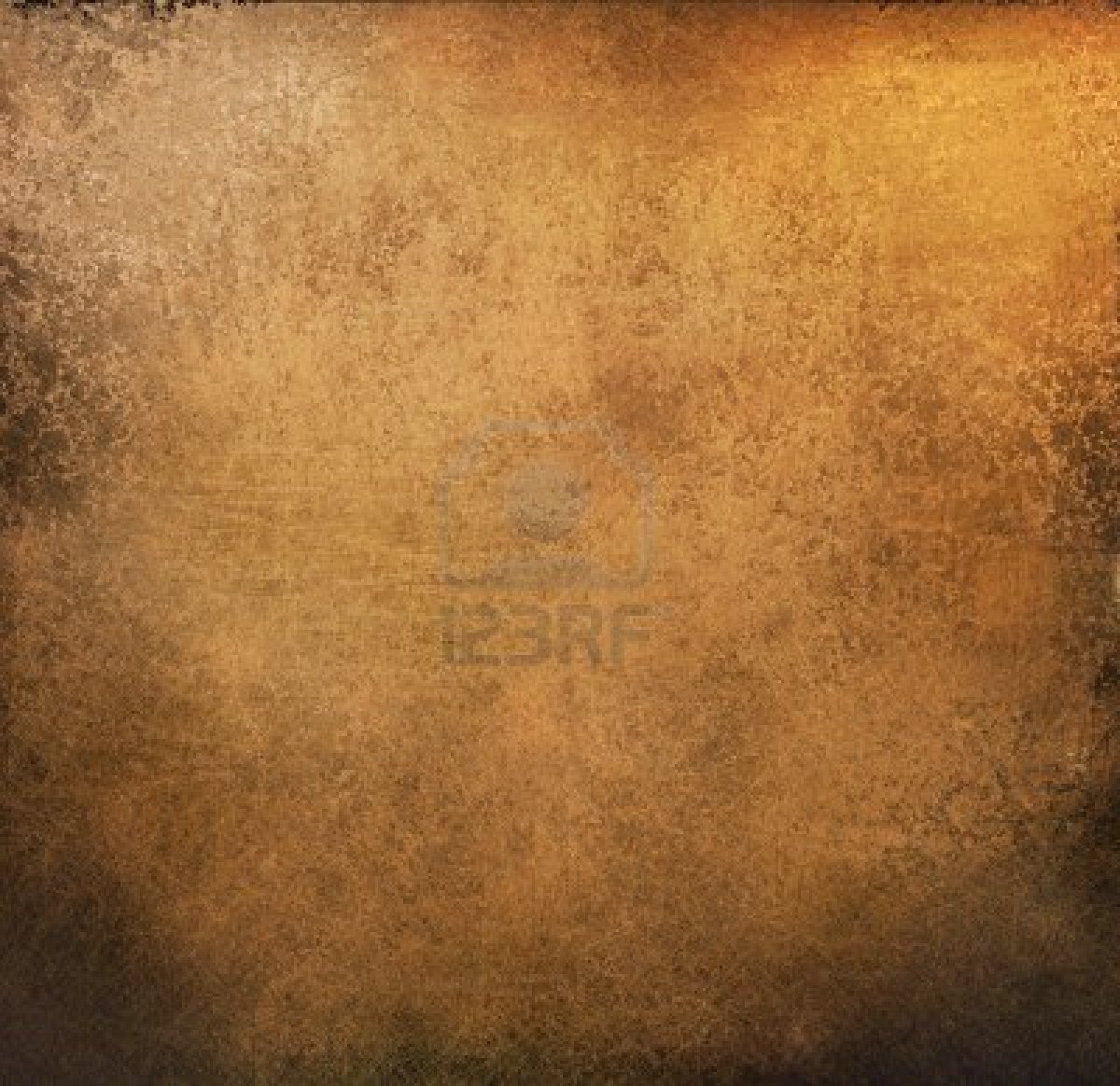 Философия Вольтера
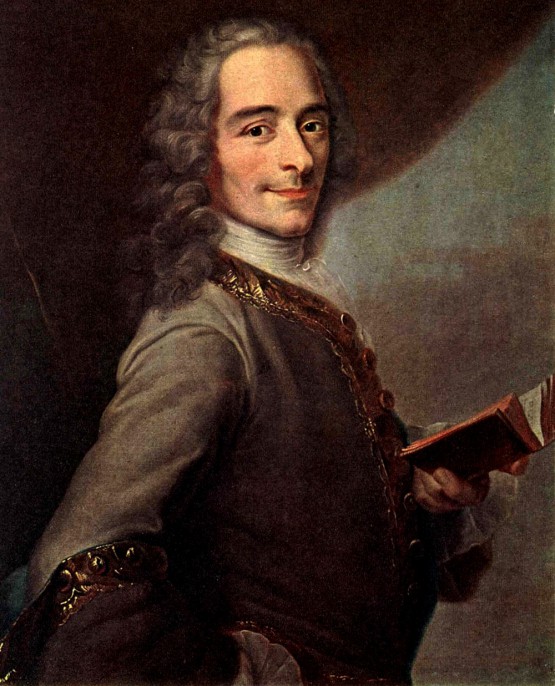 идея естественных прав человека
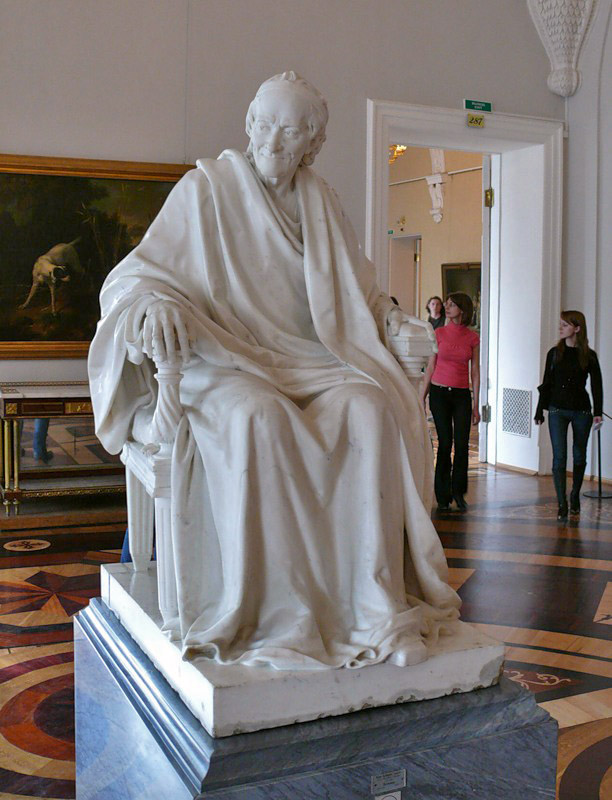 идея просвещённого абсолютизма
идея деизма – признание Бога и сотворения им мира, но отрицание его вмешательства в жизнь сотворённого
вольтерьянец –
это последователь Вольтера, свободомыслящий человек, вольнодумец
Франсуа Мари
Аруэ ВОЛЬТЕР[1694–1778] – французский
философ-просветитель
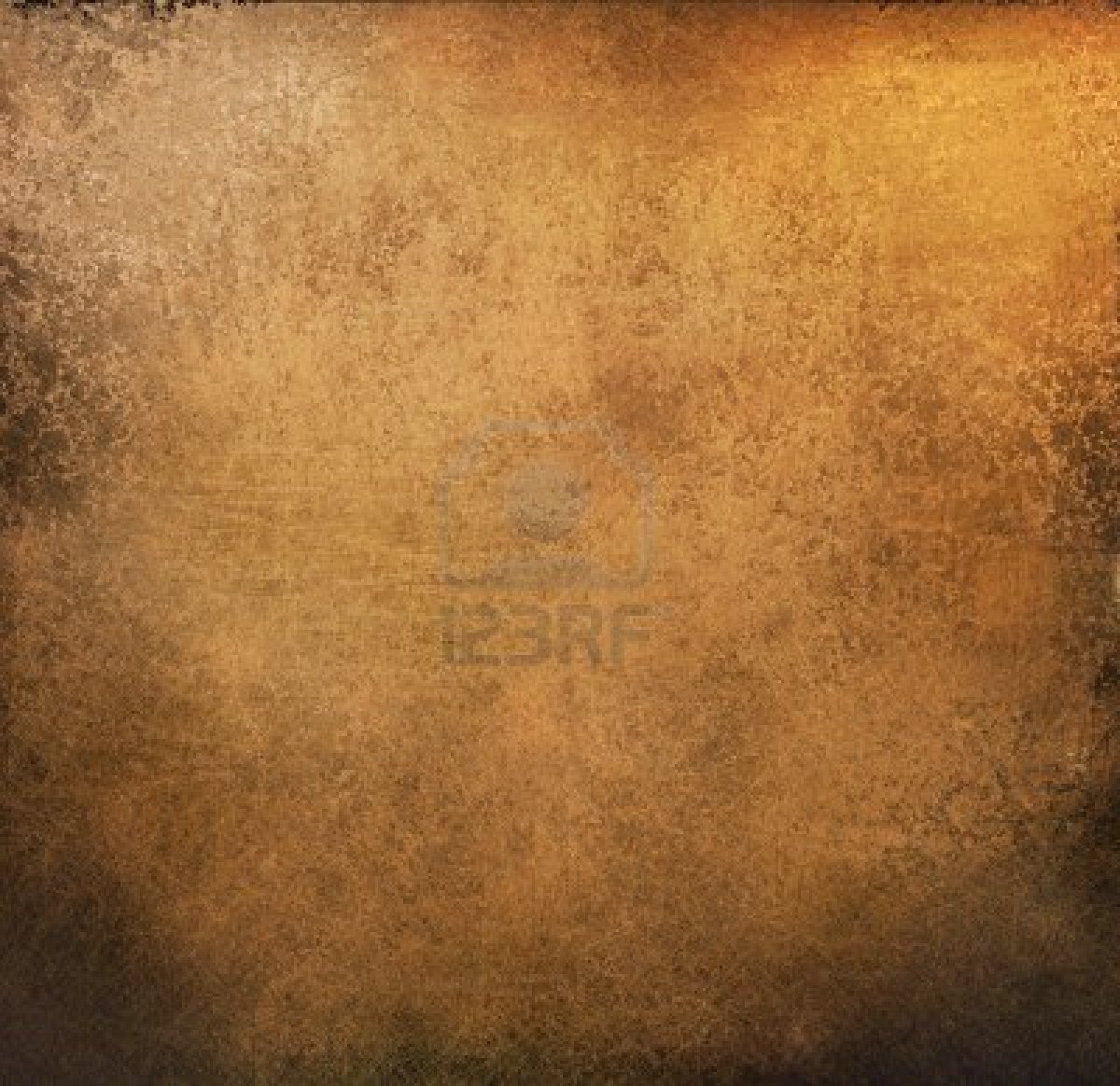 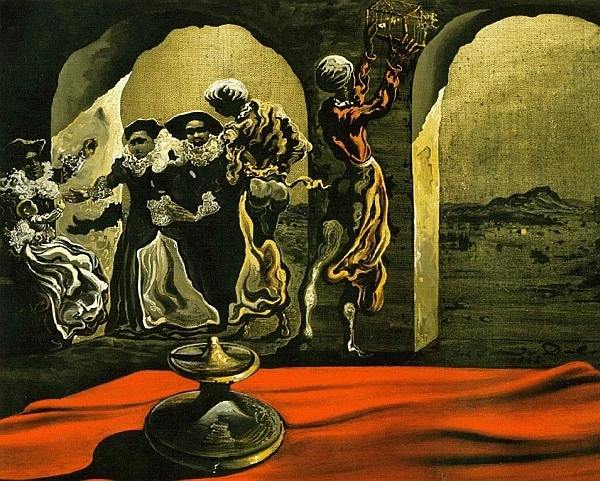 К размышлению…
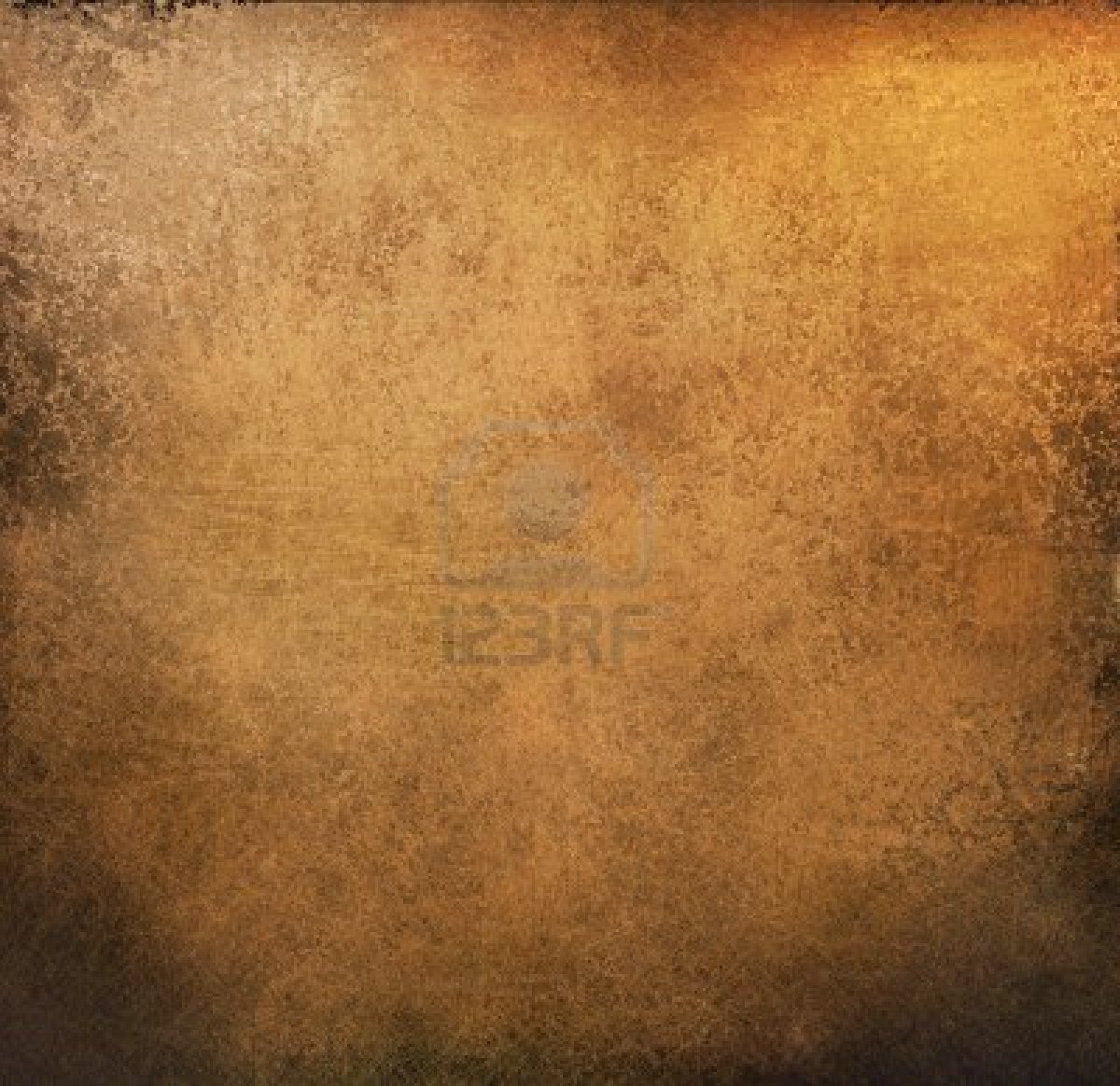 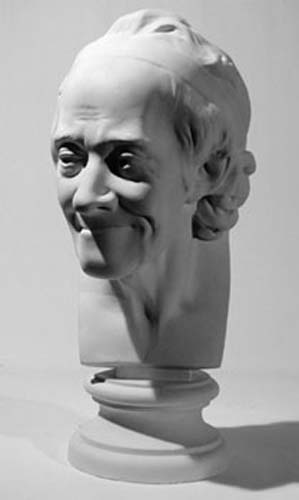 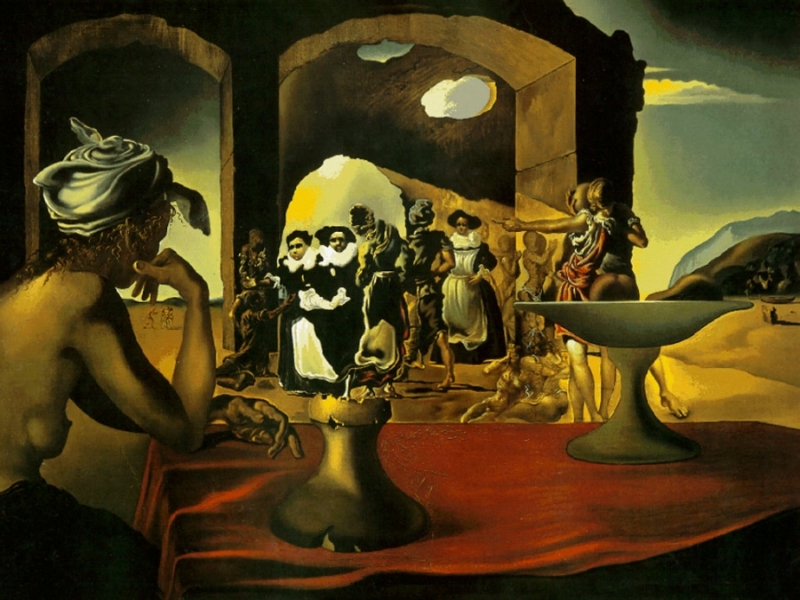 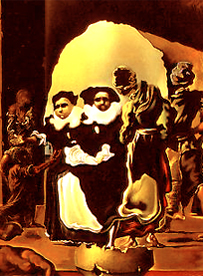 Сальвадор Дали. «Невольничий рынок                   с явлением незримого бюста Вольтера». 1940
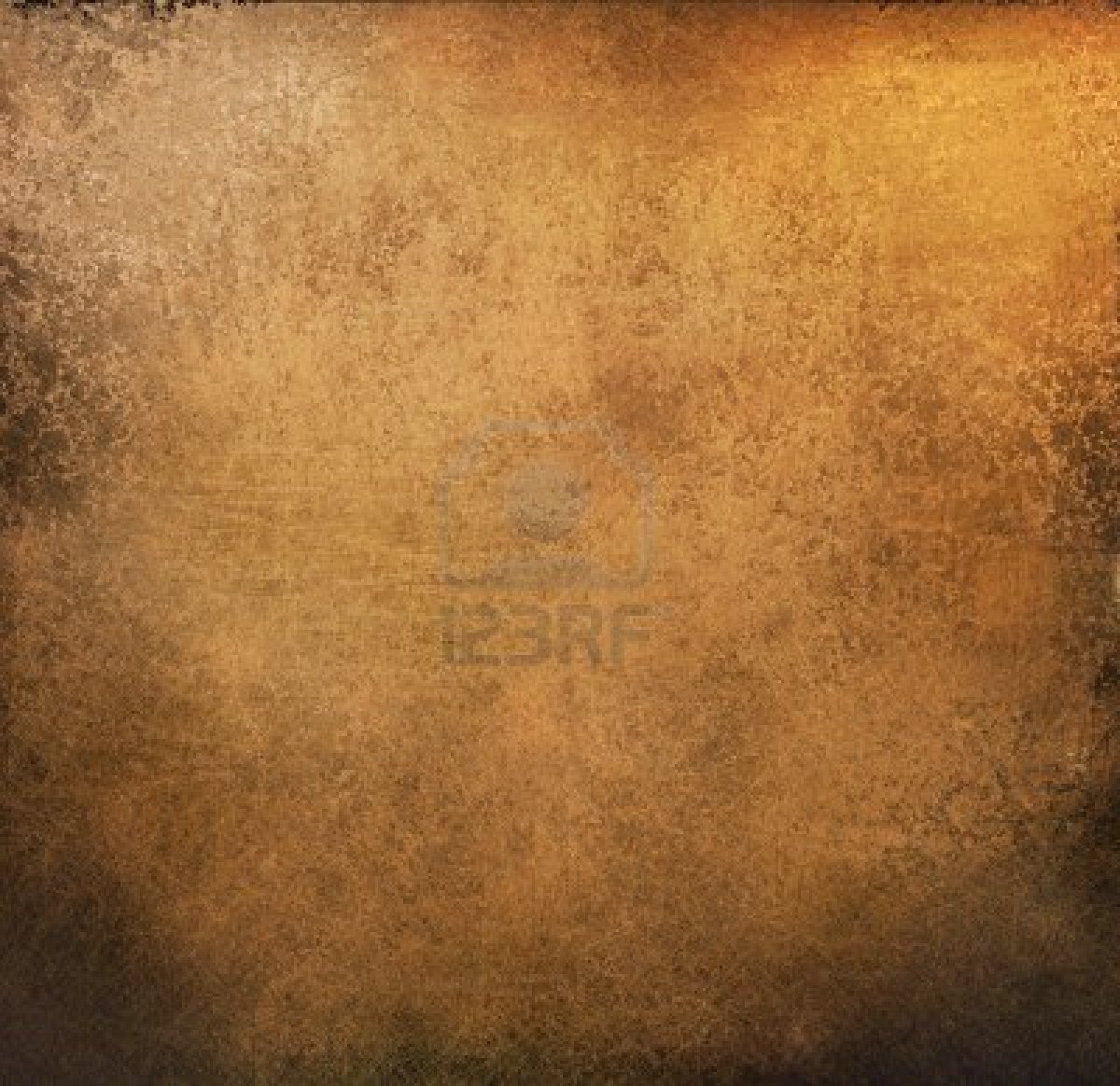 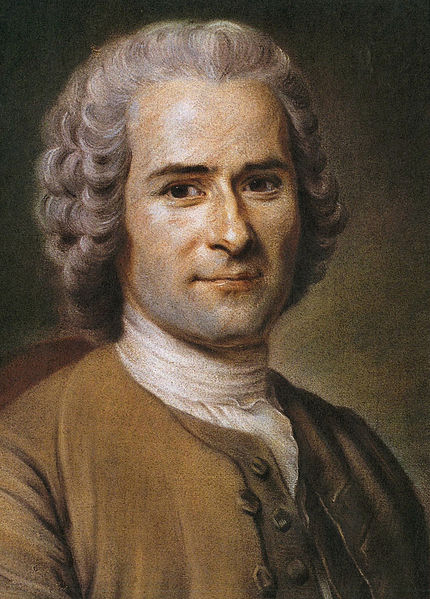 Теория                    прямой демократии
суверенитет народа
проведение
референдумов
народная законодательная инициатива
Жан-Жак РУССО[1712–1778] –
французский философ-просветитель, автор теории прямой демократии
возможность отзыва депутатов избирателями
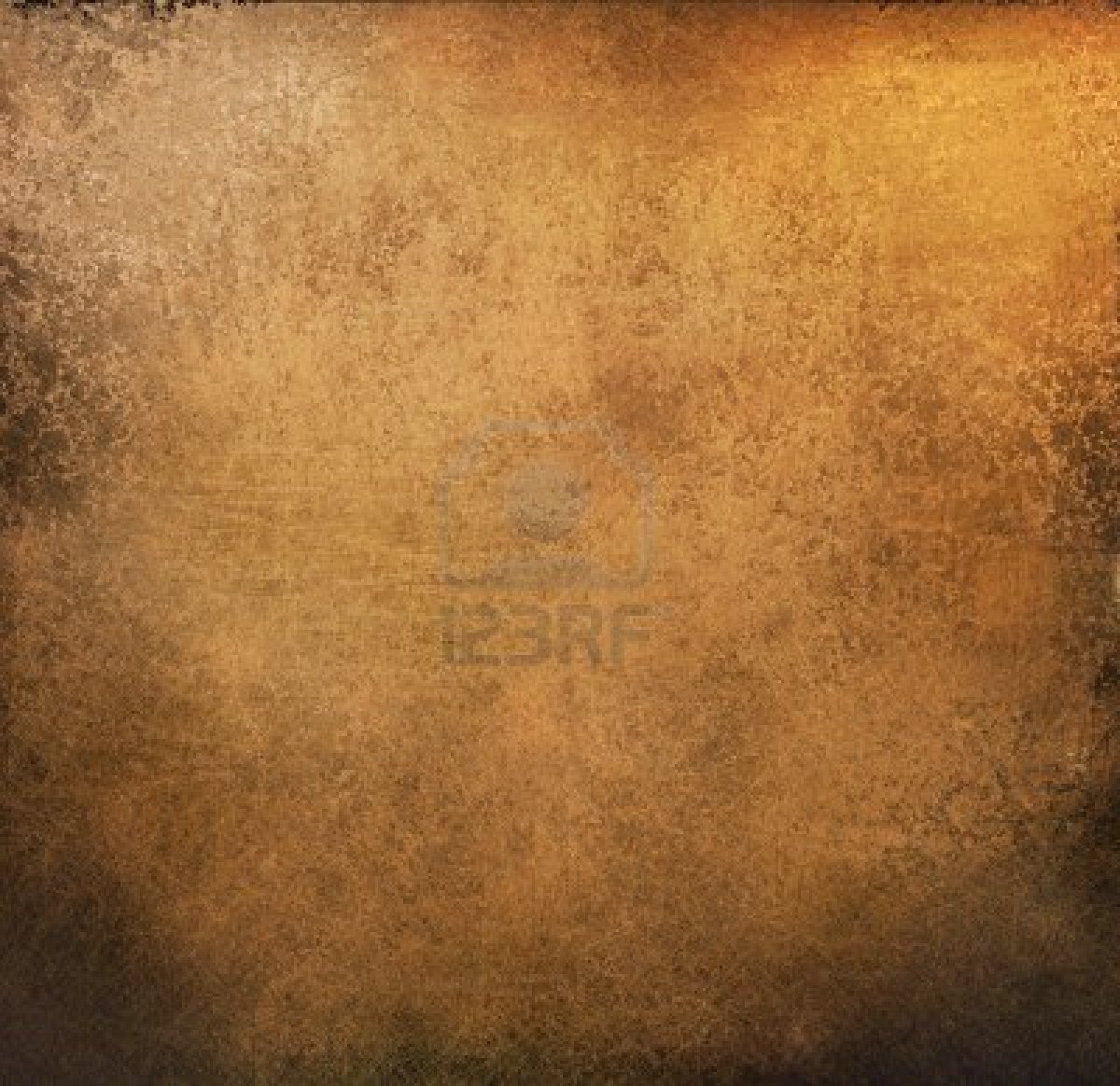 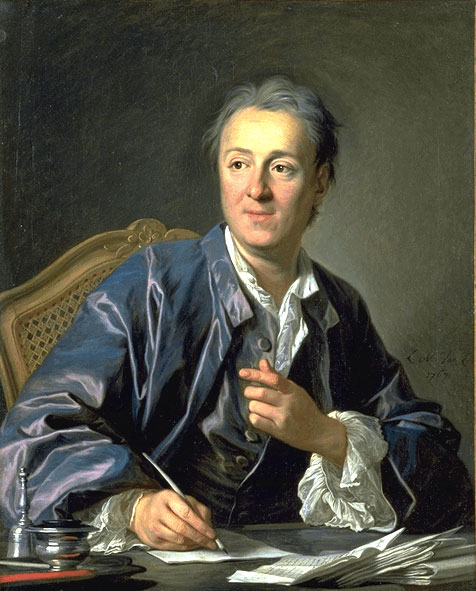 «Энциклопедия, или Толковый словарь наук, искусств и ремёсел»
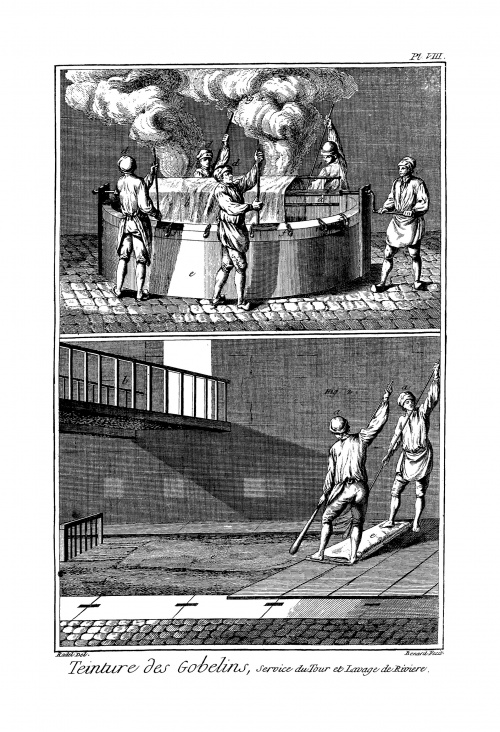 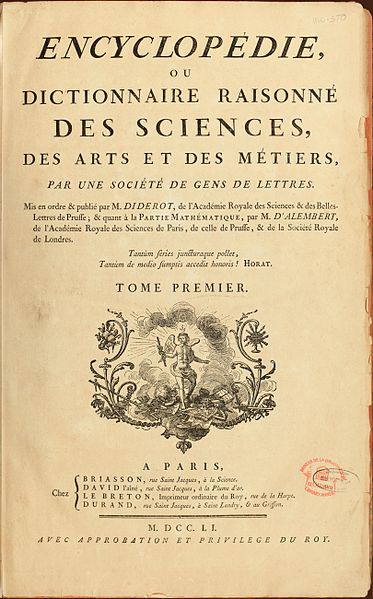 включает 35 томов, изданных в 1751–80 гг.
Дени ДИДРО[1713–84] – французский философ-просветитель, главный редактор «Энциклопедии»
Литература эпохи Просвещения
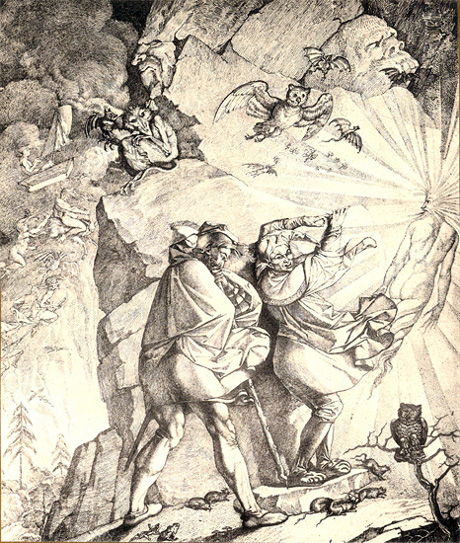 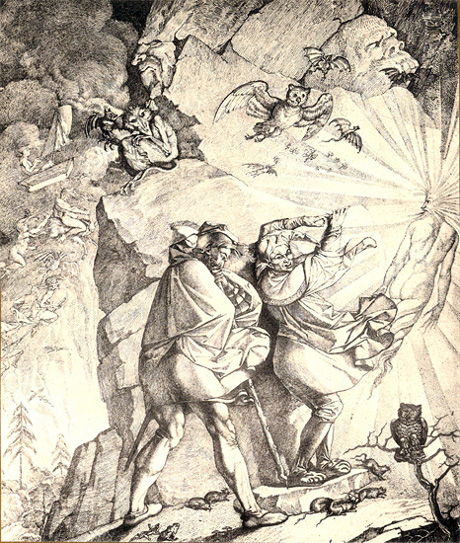 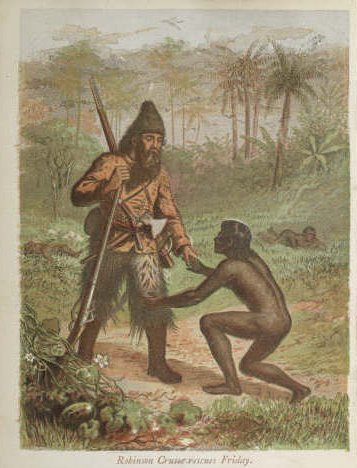 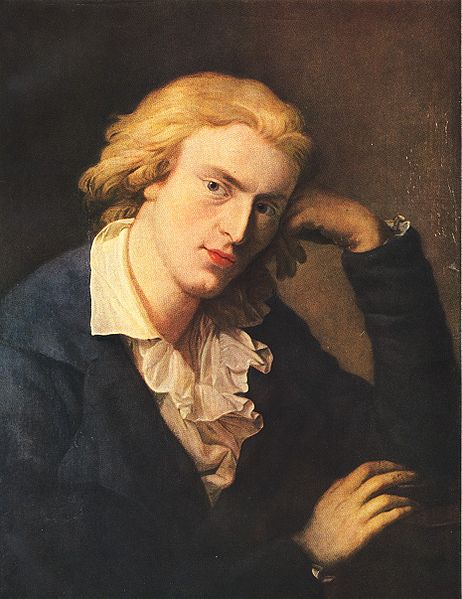 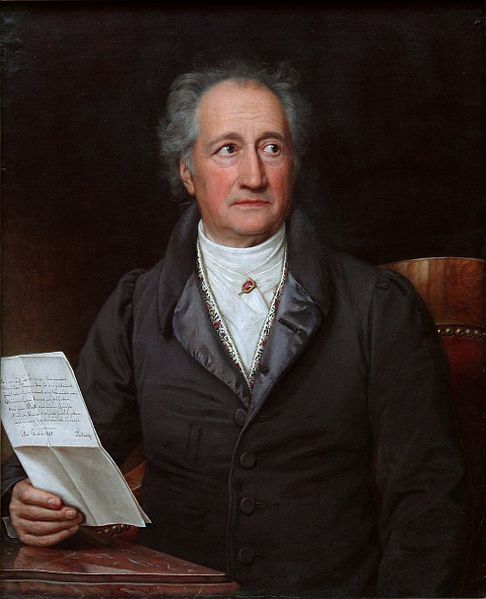 Д. Дефо.   «Робинзон Крузо». 1719
Д. Дефо.
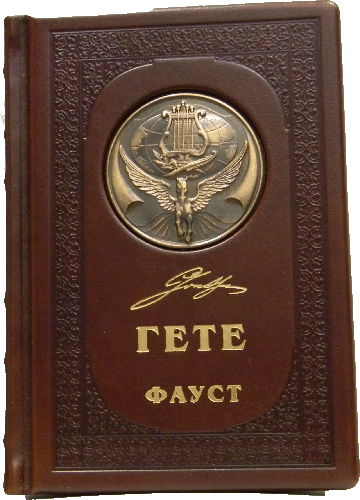 Ф. Шиллер
[1759–1805]
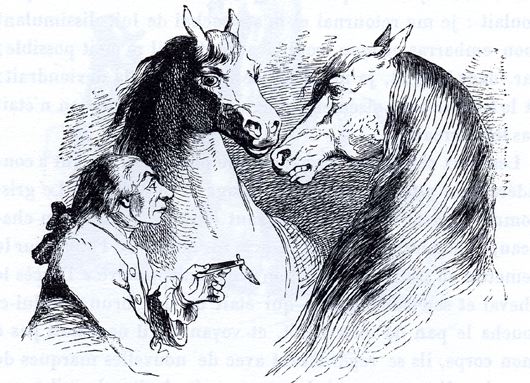 И. В. Гёте
[1749–1832]
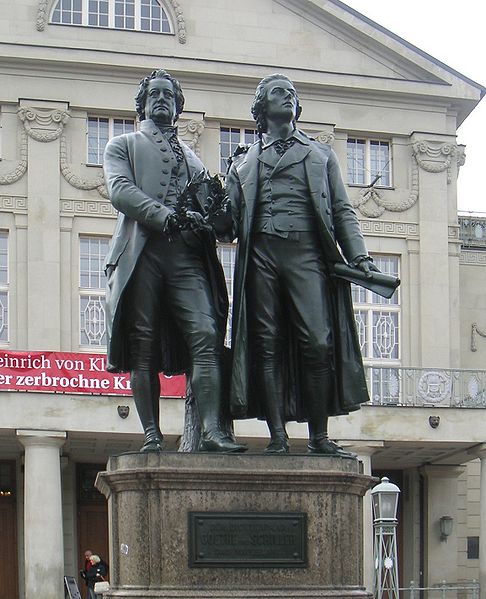 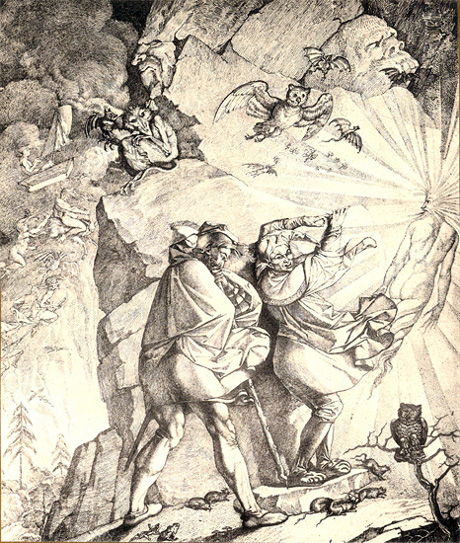 Дж. Свифт.  
«Путешествия Гулливера». 1726–27
Дж. Свифт.
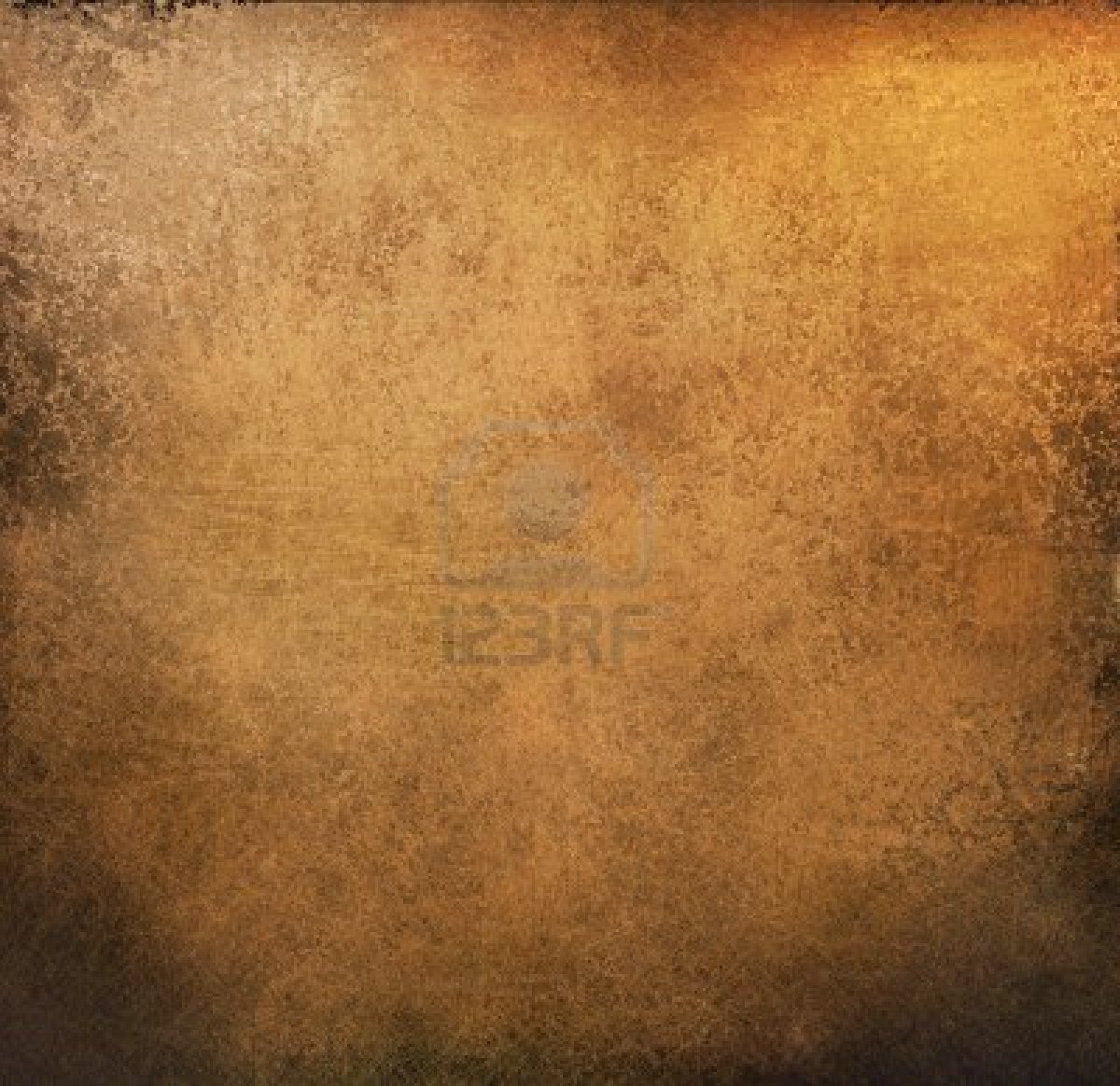 Изобразительное искусство эпохи Просвещения
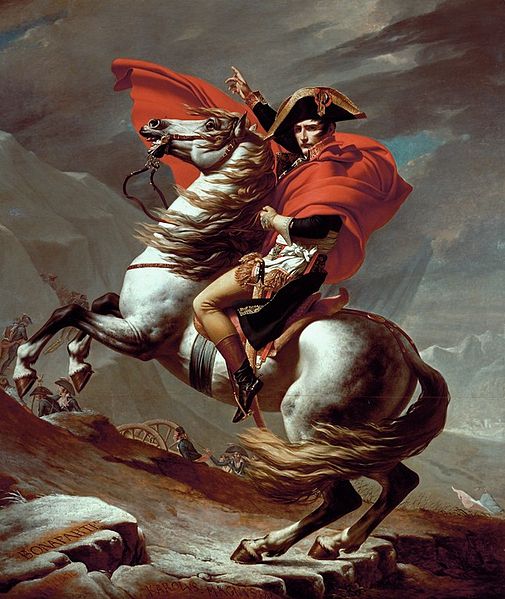 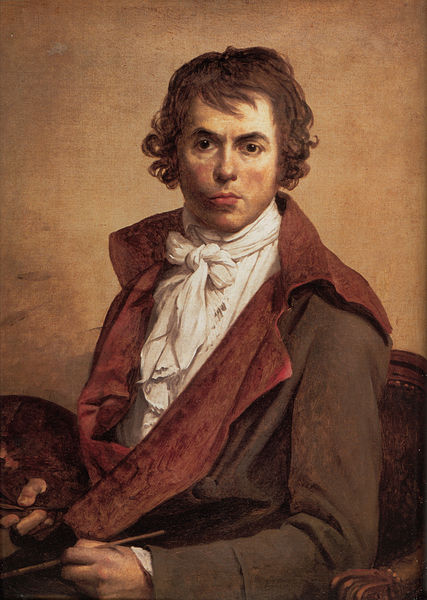 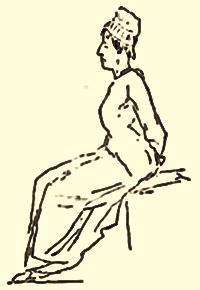 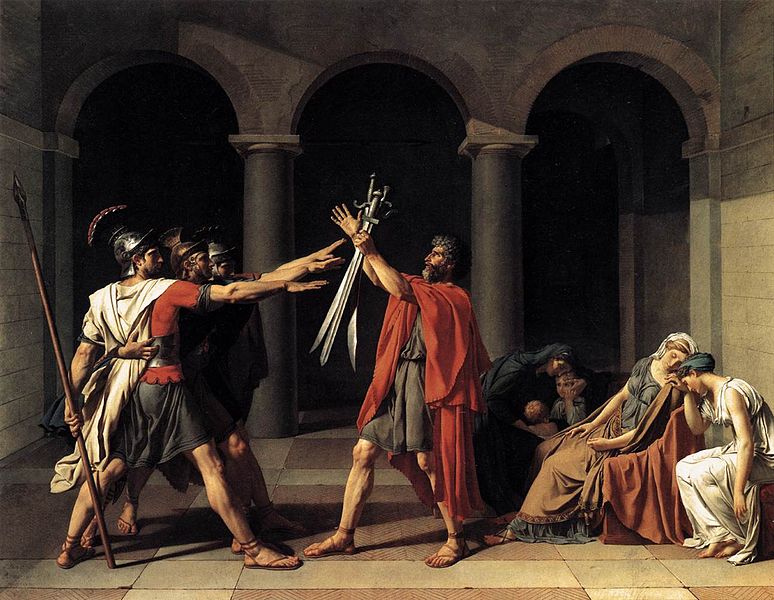 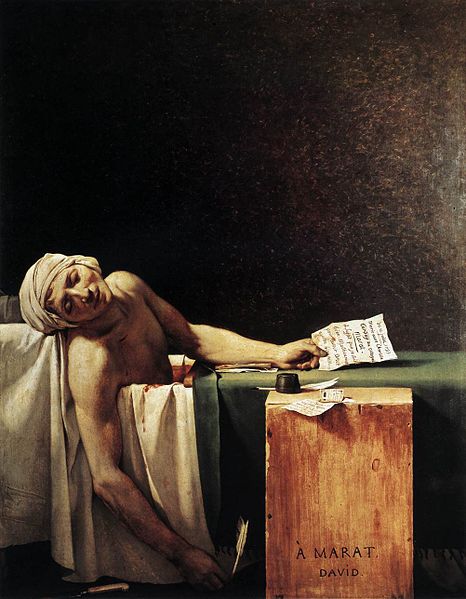 Ж. Л. Давид
[1748–1825]
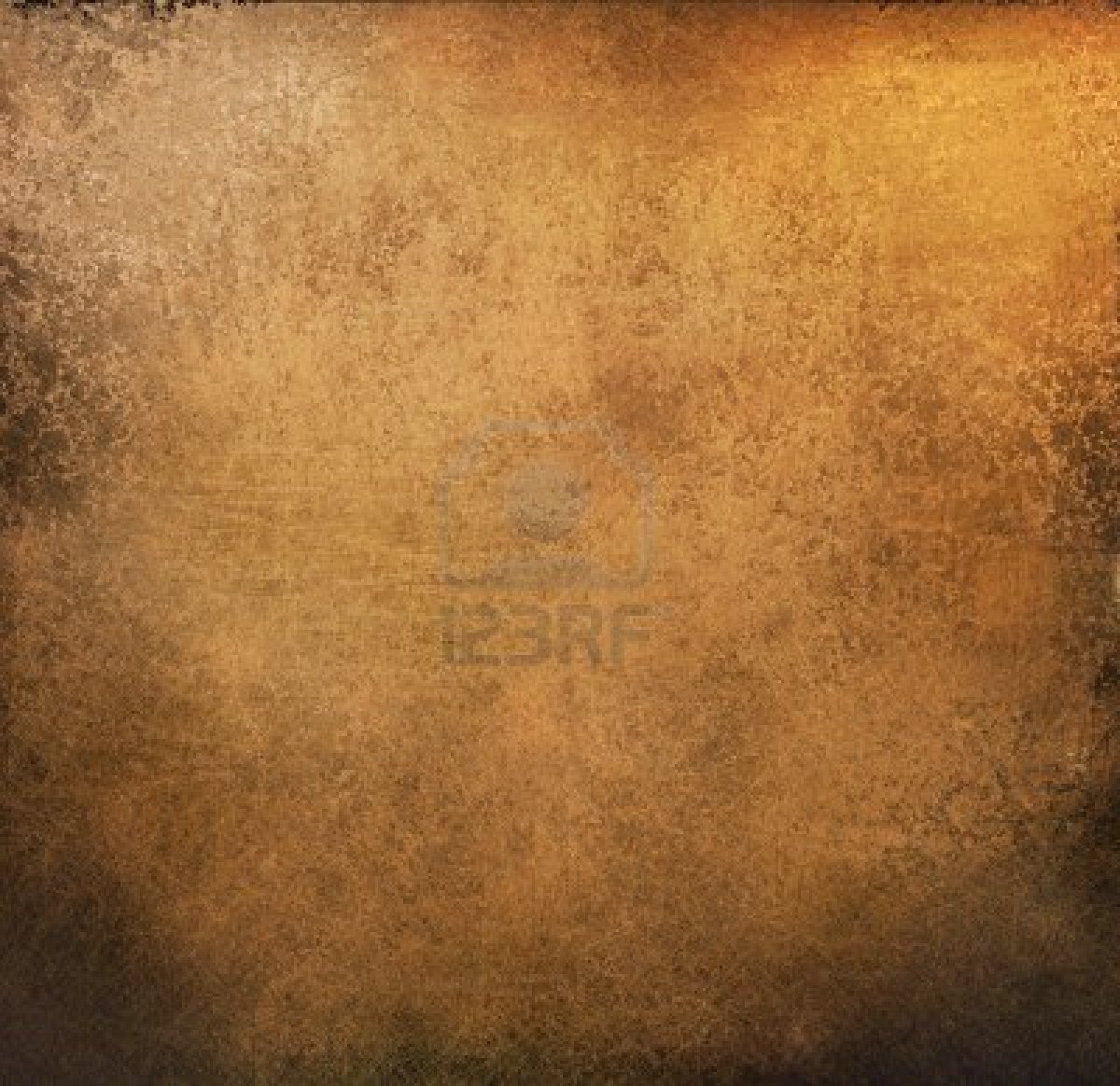 Музыкальное искусство эпохи Просвещения
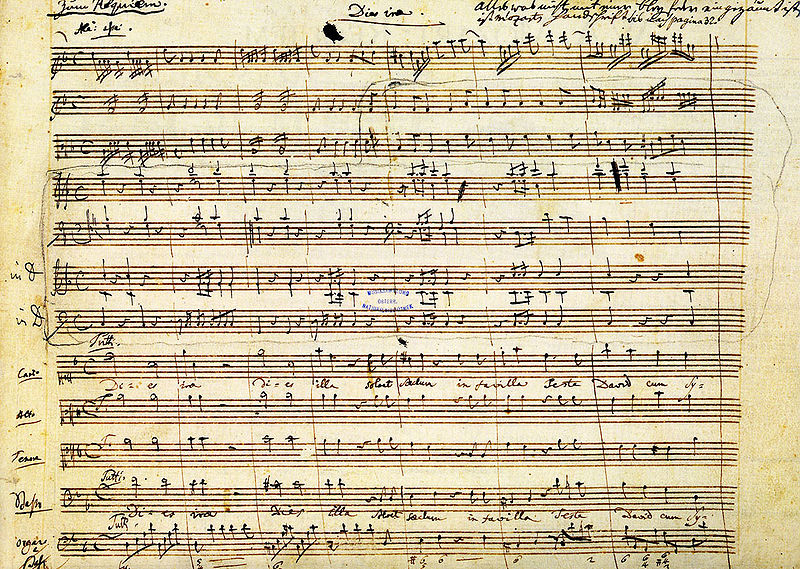 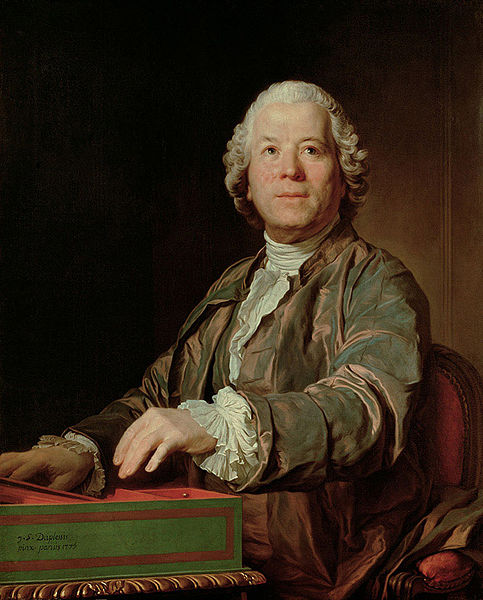 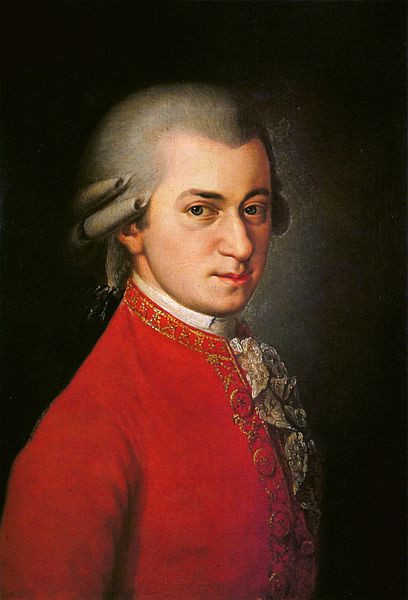 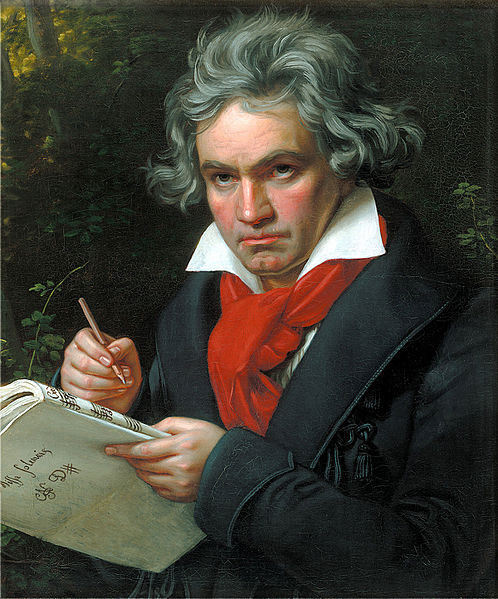 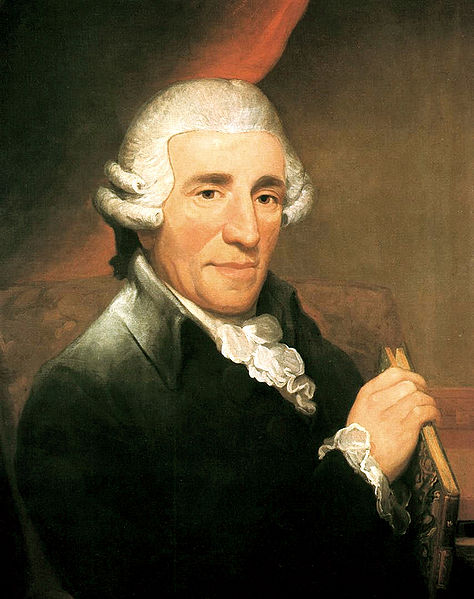 В. А. Моцарт
[1756–91]
К. В. Глюк
[1714–87]
Л. Бетховен
[1770–1827]
Ф. Й. Гайдн
[1732–1809]
Композиторы Венской классической школы
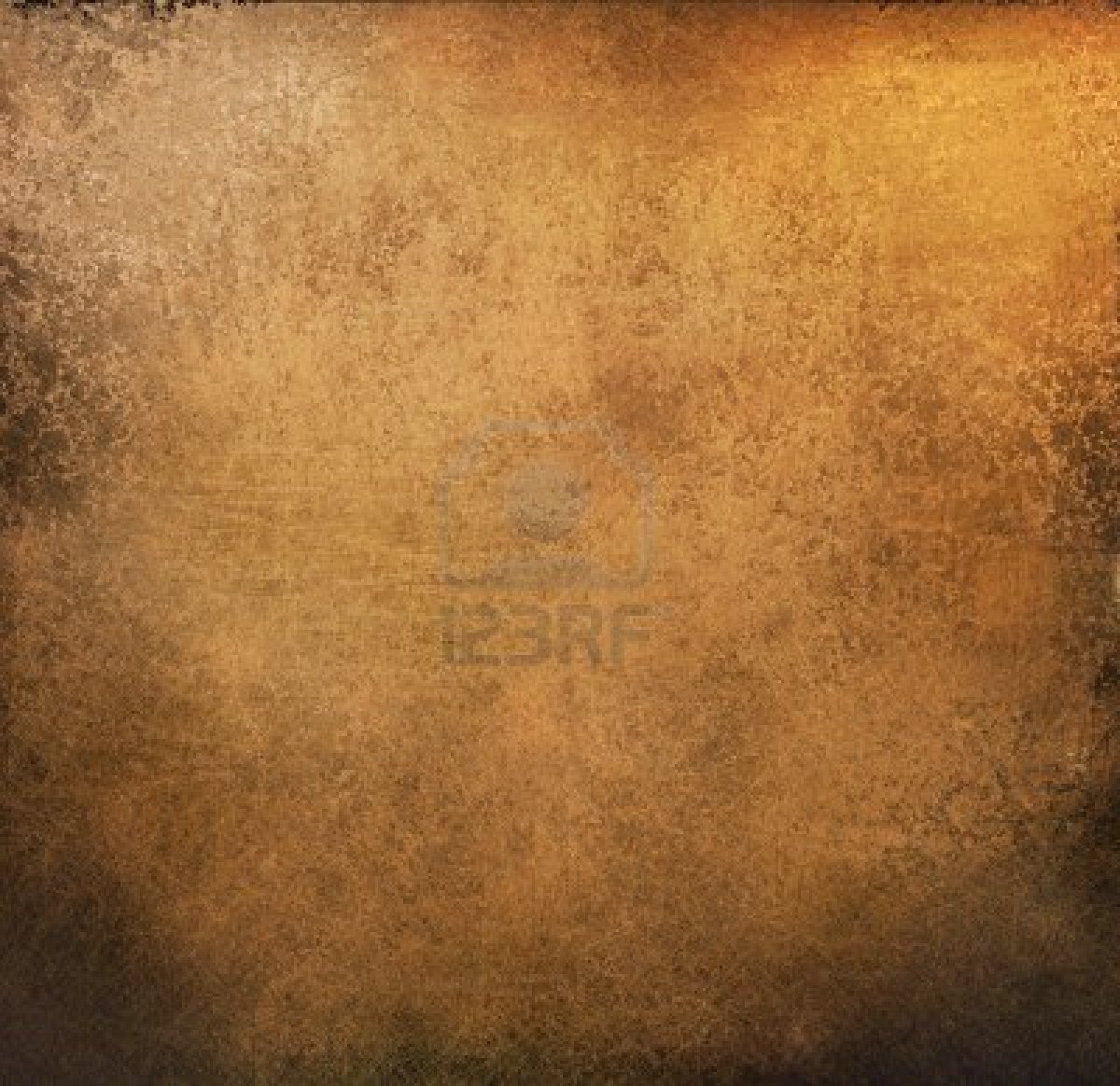 Домашнее задание.Таблица «Идеи Просвещения в афоризмах»